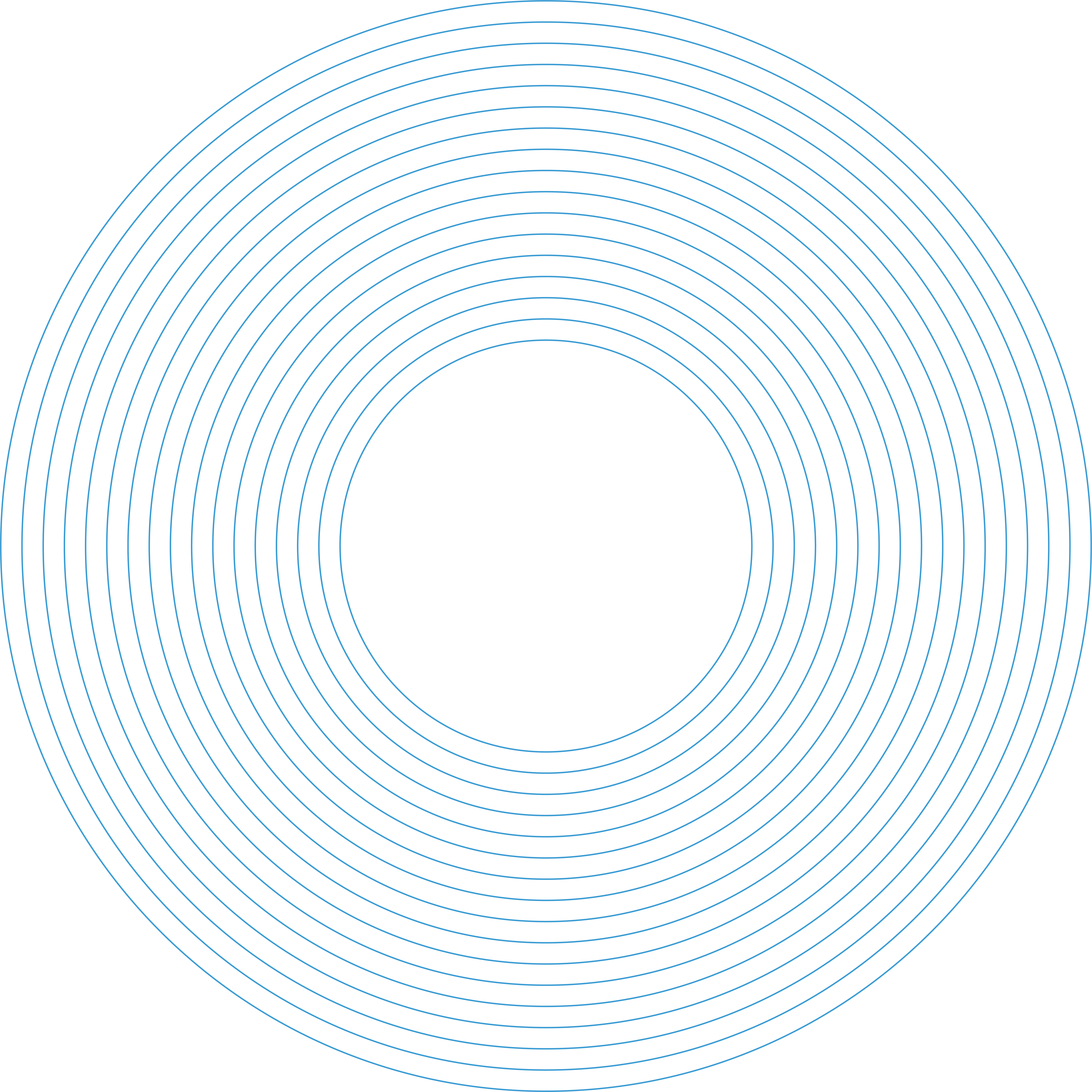 Requesting
a Leave of Absence
1.   Call your Employer to report your absence.  

2.   Call Sedgwick at 888.436.9530 or visit        timeoff.sedgwick.com to initiate a request        for leave. 

3.   Provide information requested by Sedgwick        as soon as possible.
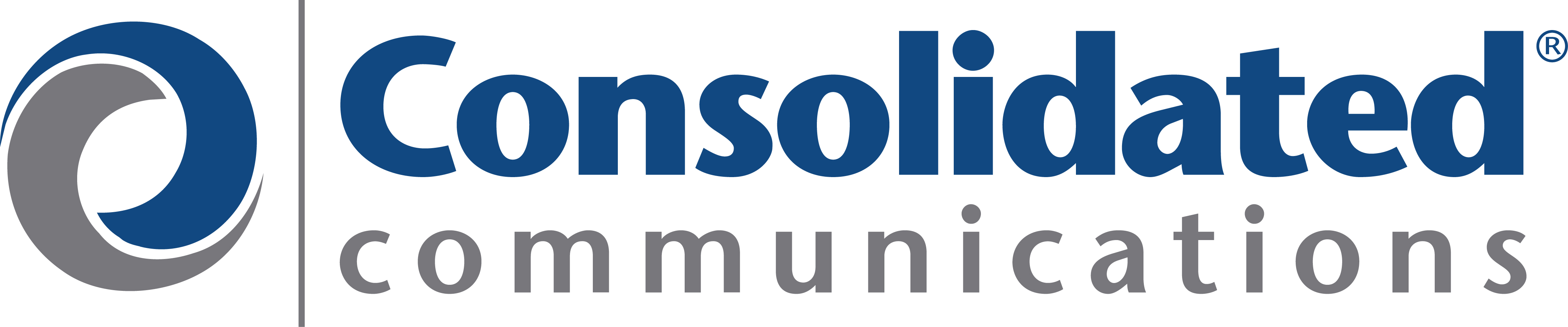 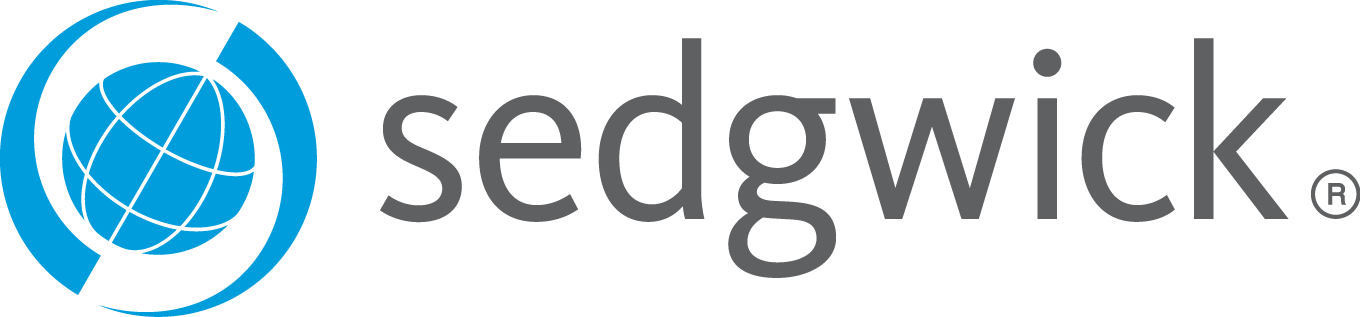 Access your absence information from the Sedgwick Employee Portal to:
•  Initiate a claim
•  View claim status in real-time
•  Access claim documents
•  Track multiple absences
•  View available hours for all absence types
• Communicate with your claim representative

Visit timeoff.sedgwick.com to create your Employee Portal account, or call our customer service team at 888.436.9530.